Ley Federal para la Prevención e Identificación de Operaciones con Recursos de Procedencia Ilícita
OBJETIVO DE LA LEY – Establecer medidas y procedimientos para prevenir actos u operaciones que involucren recursos de procedencia ilícita.
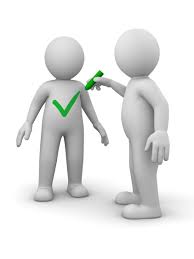 La Ley Federal prevé tres medidas medulares:
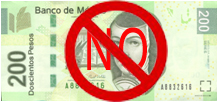 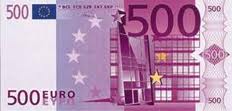 Sujetar al régimen de prevención de Lavado de Dinero a quienes realicen Actividades Vulnerables
Restringir las operaciones en efectivo que se consideran de alto valor y que constituyen uno de los principales mecanismos de inversión para la delincuencia organizada
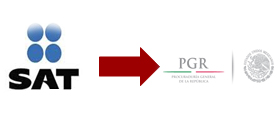 La creación de facultades de coordinación para que las autoridades puedan compartir cierta información con el objetivo de generar mejores estrategias para combatir a la delincuencia.
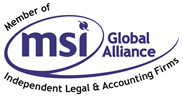 ACTIVIDADES VULNERABLES
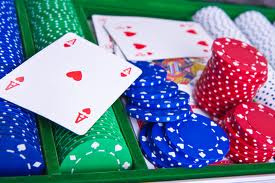 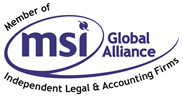 ACTIVIDADES VULNERABLES
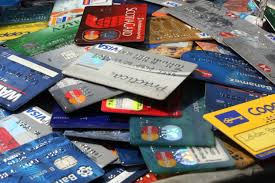 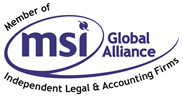 ACTIVIDADES VULNERABLES
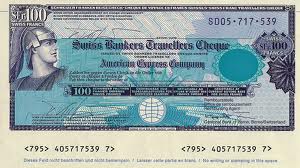 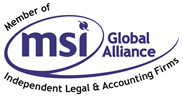 ACTIVIDADES VULNERABLES
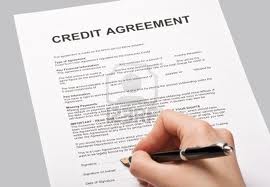 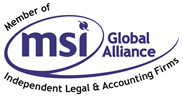 ACTIVIDADES VULNERABLES
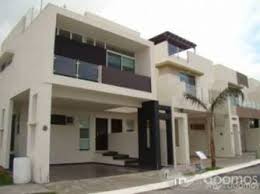 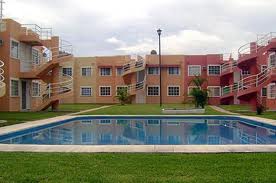 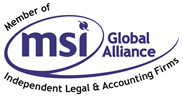 ACTIVIDADES VULNERABLES
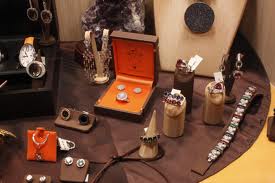 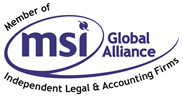 ACTIVIDADES VULNERABLES
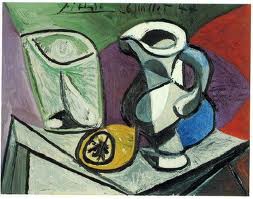 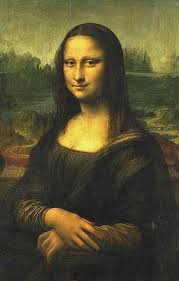 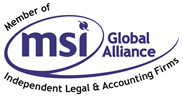 ACTIVIDADES VULNERABLES
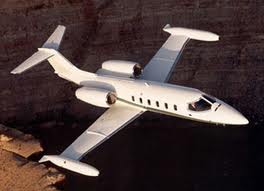 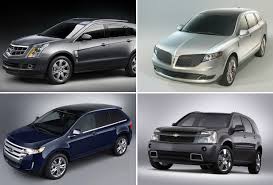 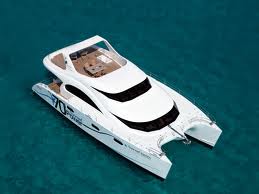 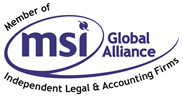 ACTIVIDADES VULNERABLES
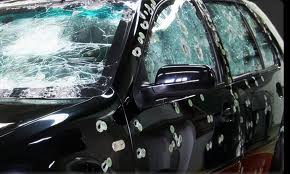 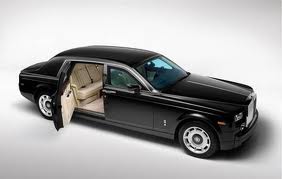 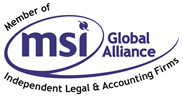 ACTIVIDADES VULNERABLES
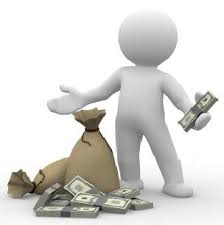 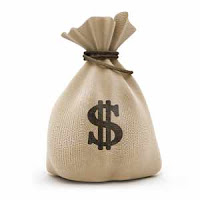 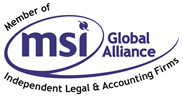 ACTIVIDADES VULNERABLES
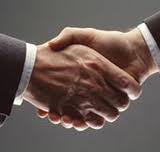 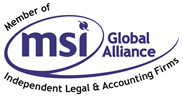 ACTIVIDADES VULNERABLES
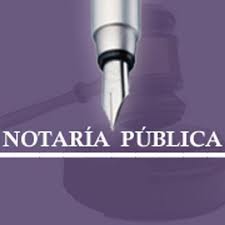 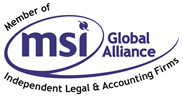 ACTIVIDADES VULNERABLES
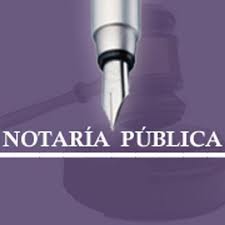 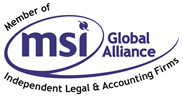 ACTIVIDADES VULNERABLES
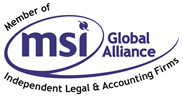 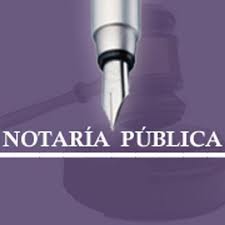 ACTIVIDADES VULNERABLES
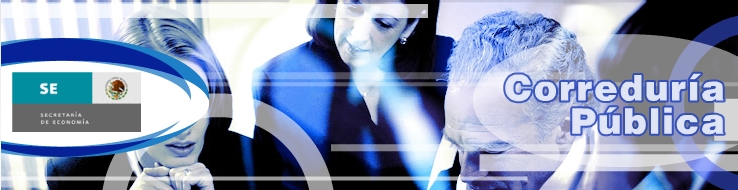 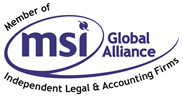 ACTIVIDADES VULNERABLES
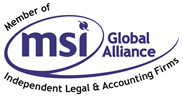 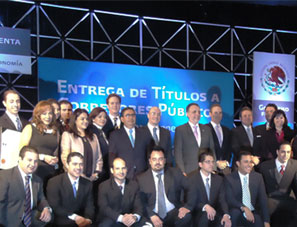 ACTIVIDADES VULNERABLES
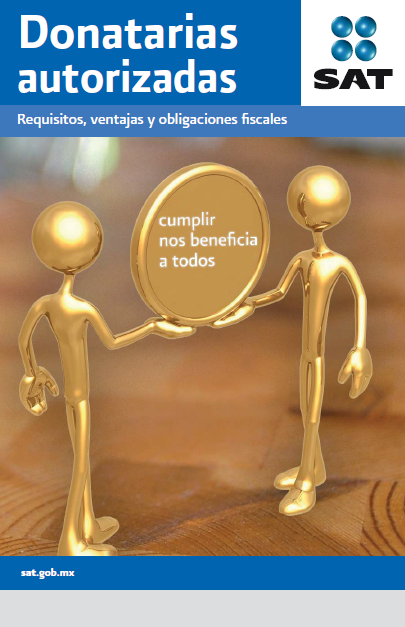 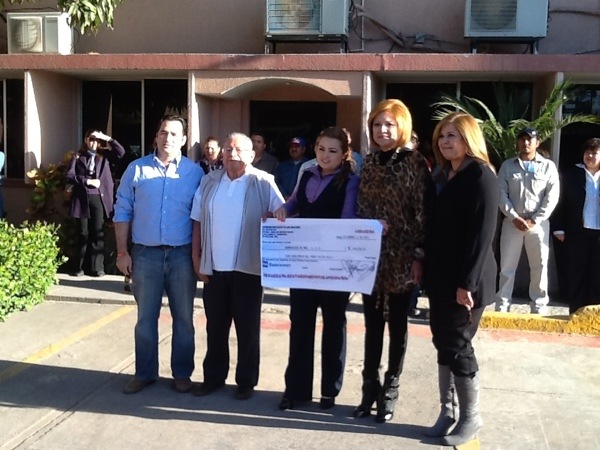 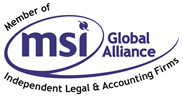 ACTIVIDADES VULNERABLES
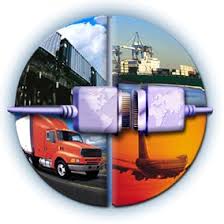 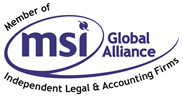 ACTIVIDADES VULNERABLES
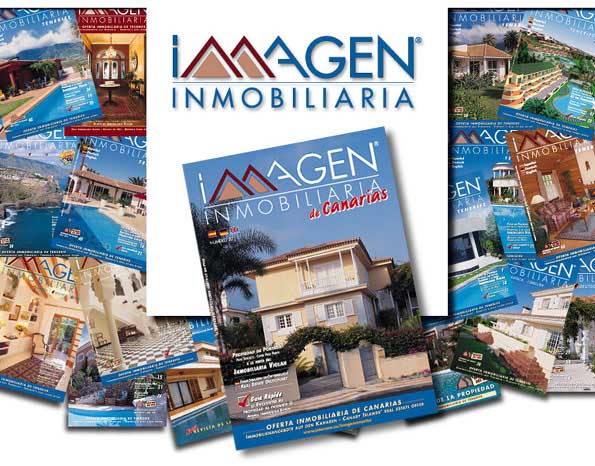 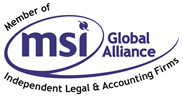 Ley Federal para la Prevención e Identificación de Operaciones con Recursos de Procedencia Ilícita
Los actos u operaciones que se realicen por montos inferiores a los señalados en las fracciones anteriores, NO DARÁN LUGAR A OBLIGACIÓN ALGUNA. 

No obstante, si una persona realiza actos u operaciones por una suma acumulada en un periodo de SEIS MESES que supere los montos establecidos en cada supuesto para la formulación de Avisos, podrá ser considerada como operación sujeta a la obligación de presentar los mismos para los efectos de esta Ley.
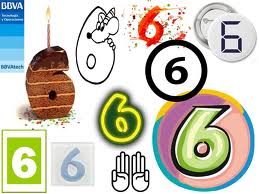 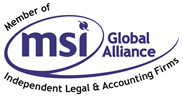 Queda Prohibido Liquidar o Pagar y Aceptar la Liquidación o el Pago en Moneda o Billetes M.N. o Divisas y Metales Preciosos.
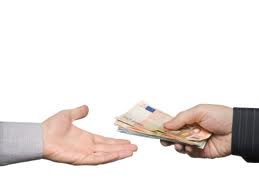 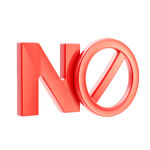 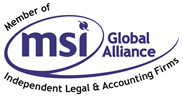 Ley Federal para la Prevención e Identificación de Operaciones con Recursos de Procedencia Ilícita
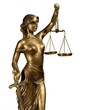 De las Infracciones y Sanciones Administrativas.
La SHCP sancionará administrativamente a quienes infrinjan esta Ley, con excepción de las Entidades Financieras que serán sancionadas por los respectivos órganos supervisor desconcentrados de la SHCP 

Las multas que se determinen, tendrán el carácter de créditos fiscales y se fijarán en cantidad líquida, sujetándose al procedimiento administrativo de ejecución que establece la legislación aplicable.

Se aplicará multa equivalente a 200 y hasta 2,000 días de SMVDF equivalentes de  
	$ 14,020.00 a $ 140,200.00  en caso de las siguientes infracciones (Art.53): 

Se abstengan de cumplir con los requerimientos que les formule la SHCP.
Incumplan con cualquiera de las obligaciones establecidas en el artículo 18 (Identificación de Clientes y Usuarios) 
Incumplan con la obligación de presentar en tiempo los Avisos (Art.17 Actividades Vulnerables) 
Incumplan con la obligación de presentar los Avisos sin reunir los requisitos a que se refiere el artículo 24 (medios electrónicos y formato oficial)
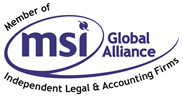 Ley Federal para la Prevención e Identificación de Operaciones con Recursos de Procedencia Ilícita
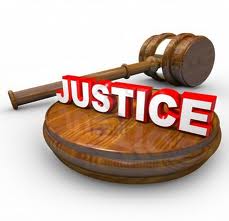 De las Infracciones y Sanciones Administrativas
Se aplicará multa equivalente a 2,000 y hasta 10,000 días de SMVDF equivalentes de $ 140,200.00 a $701,000.00 en caso  las siguientes infracciones (Art.53): 

Incumplan con las obligaciones que impone el artículo 33: Fedatarios Públicos, por No Identificar la forma de pago en operaciones mayores a   
	$ 562,552.50

Se aplicará multa equivalente a 10,000 y hasta 65,000 días de SMVDF, equivalentes de $ 701,000 a $ 4´556,500 o del 10 al 100% del valor del acto u operación, cuando sean cuantificables en dinero, la que resulte mayor en el caso de las siguientes infracciones (Art.53): 

VI. Omitan presentar los Avisos a que se refiere el artículo 17 (Actividades Vulnerables) 
VII. Participen en cualquiera de los actos u operaciones prohibidos por el artículo 32 (Uso de Efectivo y Metales)
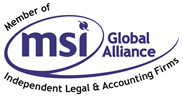 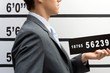 De los Delitos
Se sancionará con prisión de 2 a 8 años y con 500 a 2,000 días de multa conforme al Código Penal Federal equivalentes de $ 35,050.00 a 140,200.00, a quien:

Proporcione de manera dolosa a quienes deban dar Avisos, información, documentación, datos o imágenes que sean falsos.
De manera dolosa, modifique o altere información, documentación, datos o imágenes destinados a ser incorporados a los Avisos.

Se sancionará con prisión de 4 a 10 años y con 500 a 2,000 días multa conforme al Código Penal Federal equivalentes de $ 35,050.00 a 140,200.00 :

Al servidor público que indebidamente utilice la información, datos, documentación o imágenes a las que tenga acceso, o que transgreda lo dispuesto en materia de la reserva y el manejo de información, y
A quien, sin contar con autorización de la autoridad competente, revele o divulgue información

Las penas  anteriores se duplicarán en caso de que quien cometa el ilícito sea al momento de cometerlo o haya sido (2 años anteriores), servidor público encargado de prevenir, detectar, investigar o juzgar delitos.
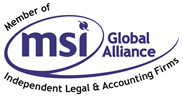